Older Adult Mental Health & Wellness Sponsored by the Office of Supervisor Keith Carson (District 5)
Presenters:
Kate Jones, RN,MS, MSN
Director of Adult and Older Adult Services, Alameda County Behavioral Health
Lynn Trinh O’Leary, Psy.D
Director of Program Operations, Felton Institute
April 29,2021
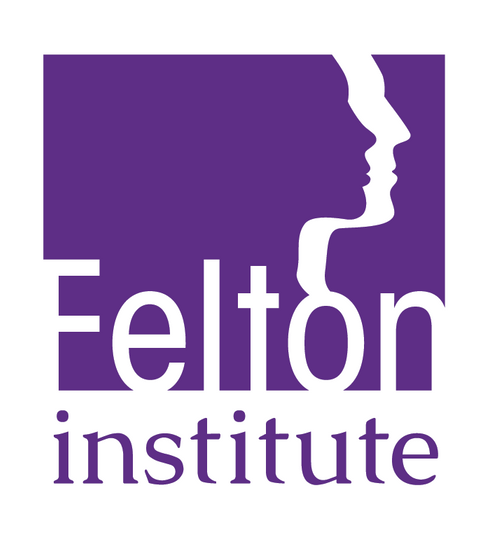 Alameda CountyBehavioral Health Care Services
MENTAL HEALTH & SUBSTANCE USE SERVICES
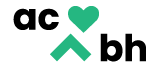 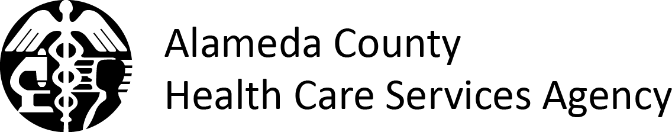 Community Mental Health Webinar series
GOALS:

How and where to access services for older adults

Understand the concerns of older adults and their loved ones

How to address older adult mental wellness
Alameda County Behavioral Health (ACBH)Who We Serve
Alameda County Behavioral Health Adult and Older Adult System of Care serves adults 18 and above whose serious mental illness is moderate-to-severe and/or whose substance use seriously impacts his/her/their day-to-day activities of daily living 

Individuals who are Medi-Cal recipients, Medi-Cal eligible, Medi-Cal/Medicare recipients (Medi-Medi), HealthPAC recipients
How Do I/My Loved One Get Services?
Common entry points into our system
Emergency Departments
Crisis Stabilization Units
Referrals from Family/Self through our ACCESS line (eligibility, screening, and referrals for specialty mental health services in Alameda County)
Other programs or services in the community

For those that do not qualify for specialty mental health services:
Alameda Alliance
Anthem Blue Cross
Kaiser
Contact your private/commercial insurer customer service
ACBH Mental Health Services
Older Adult Specific Services:
Geriatric Assessment Response Team (GART)- assessment & referral
Older Adult Service Team (Felton Institute)- case management
Circa 60 Full-Service Partnership (BACS)- intensive case management
Morton Baker Center Mental Health Rehabilitation Center

General Mental Health Services:
Assessment, Therapy, Psychiatric medication support, management, and consultation; Urgent medication support
Case Management/Intensive Case Management for care coordination and support
Inpatient hospitalization
Housing support services like supported residential living; Employment; Outreach and Engagement
Community Integration Services for persons transitioning from the criminal justice system
Prevention and Early Intervention Services for Underserved English Limited Proficiency Services
Other Services
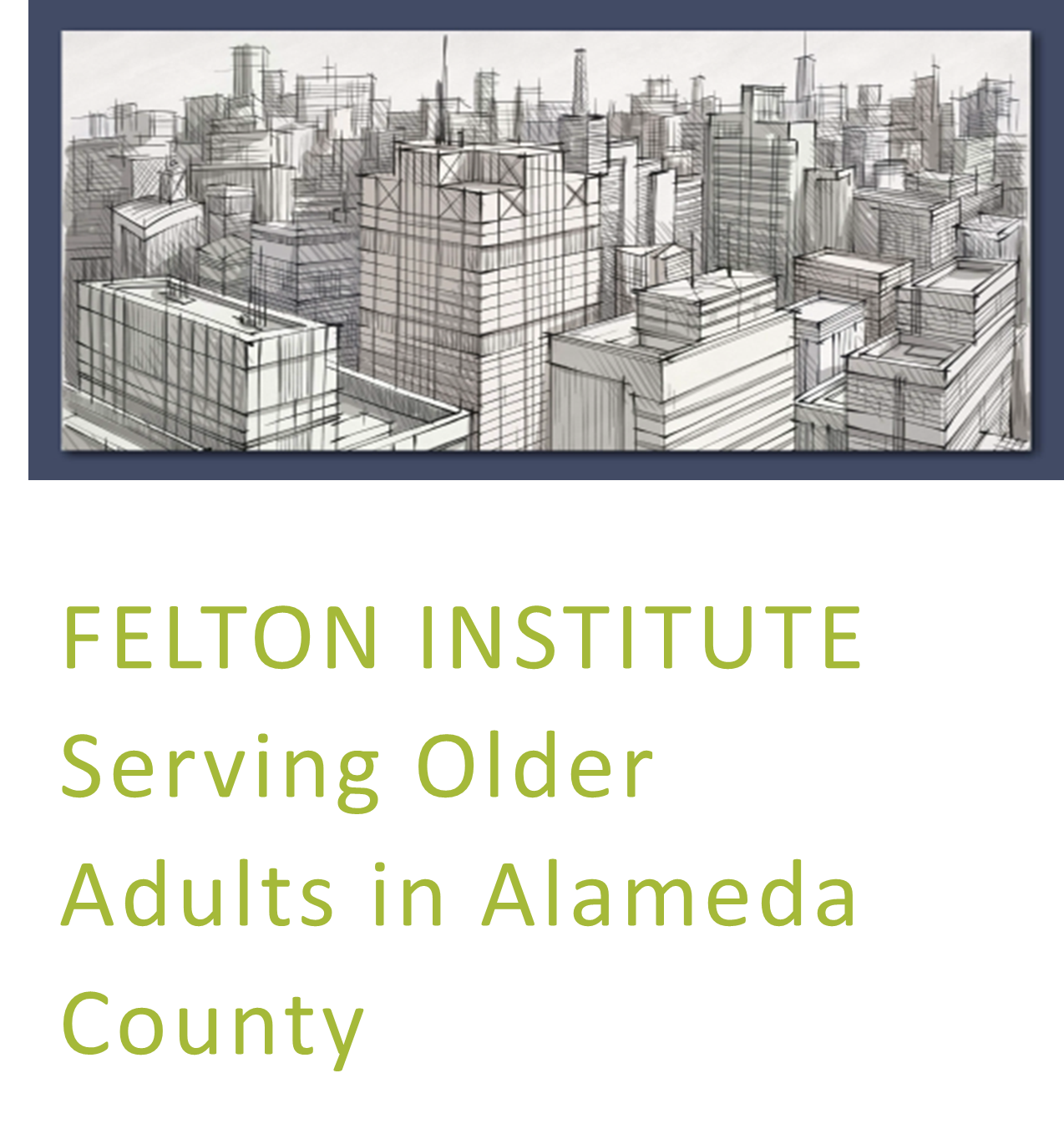 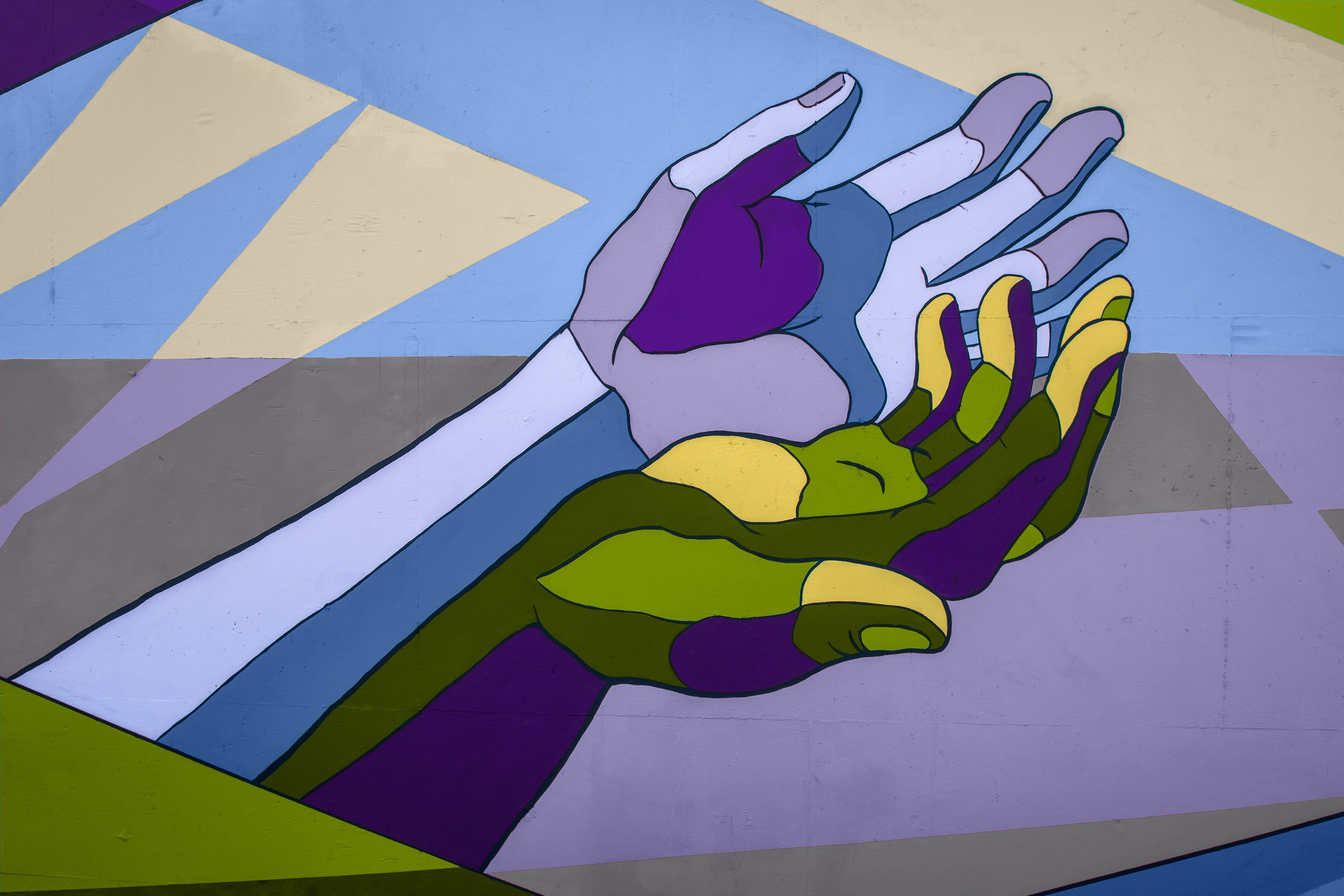 Challenges and Issues Older Adults Face
Mental Health & Behavioral Challenges
Psychiatry and Gero-psychiatry 
Conservatorship 
Housing 
Health/Medical Care 
Lack of Social Support 
Transportation 
Food and Nutrition 
Aging-specific Resources and Supplies
Financial Assistance 
Specialized Risk Assessment and Management
Substance Abuse/Dependence
Societal attitudes towards aging adults in the US dominant culture
Socio-cultural
[Speaker Notes: Mental Health & Behavioral Challenges (depression, isolation)
Psychiatry and Gero-psychiatry (i.e. mental health v dementia)
Conservatorship (loss of independent decision making and control)
Housing (lack of safe affordable housing)
Medical Care (chronic health conditions and lack of provider expertise)
Lack of Social Support (loss of loved ones and friends, lack of family support)
Transportation (loss of driving privileges, navigating public transport)
Food and Nutrition (expense of food, dehydration, decreased cooking)
Aging-specific Resources and Supplies
Financial Assistance (limited income, need assistance to pay bills, risk of fiscal abuse)
Specialized Risk Assessment and Management (fall risk/safety, cognitive)
Substance Abuse/Dependence (common)
Societal attitudes towards aging adults in the US dominant culture

Discuss Socio-cultural factors from large slide here]
How to figure out what’s happening with me/my loved one/friend: is it mental illness, dementia, a physical issue?
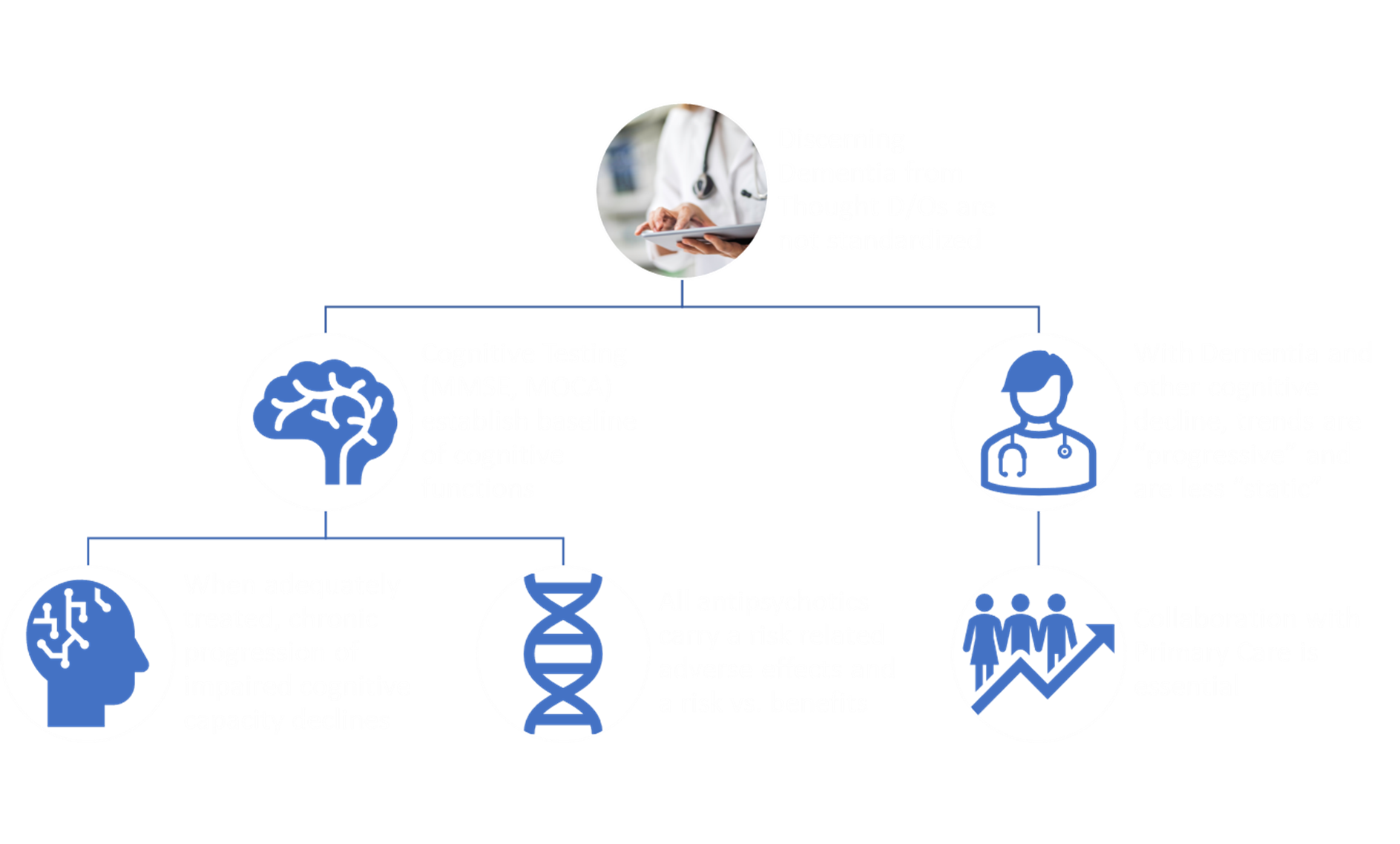 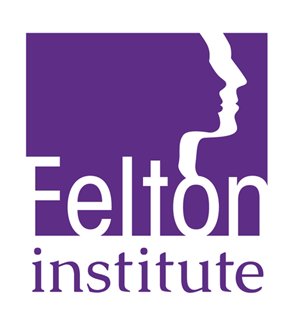 [Speaker Notes: Differential Diagnosis]
STRATEGIES TO SUPPORT OLDER ADULTS
Provide Case Management:
Navigate medical network providers 
Linkage and access to medical providers
Identify age-appropriate resources and supplies 
Advocacy for housing, legal, medical, food, and financial needs

  Assist Older Adults in Community Integration:
Build relationships with providers
Support to bridge Digital Divide
Telehealth services
Education and support in using technology
Find social programs
[Speaker Notes: .  Provide Case Management:
Navigate medical network providers (MediCal/MediCare; Kaiser; Blue Cross; etc.)
Linkage and access to medical providers, COVID vaccinations, hearing and vision support
Identify age-appropriate resources and supplies (walkers, wheel-chairs, incontinent undergarments)
Advocacy for housing, legal, medical, and financial needs
2.   Assist Older Adults in Community Integration:
Building relationships with providers: Meals on Wheels, Mercy Brown Bag, In Home Supportive Services, Alameda County SubPayee, Adult Protective Services, Center for Elders Independence, Alameda County Care Alliance, Legal Assistance for Seniors, Housing and Economics Rights Association, Life Elder Care, LifeLong Over 60 Clinic, Licensed Board and Cares, Independent Assisted Living Homes
  Support to bridge Digital Divide:
Telehealth services
Education and support in using technology]
STRATEGIES TO SUPPORT OLDER ADULTS
Psychiatry:
Get a medication assessment 
Education
Mental Health Resources

Communicating with family members and care providers:
Consistent communication
Creating a support network
Create a system to track appointments and changes
Release of Information

 End of Life Planning:
Discussions of end-of-life planning 
Alameda County Care Alliance
[Speaker Notes: .   Psychiatry:
Provide medication assessment to establish mental health issues and cognitive functioning
Psychoeducation around medication support, physical ailments, and mental health issues

Collateral services with family members and care providers:
Consistent communication

6.   End of Life Planning:
Discussions of end of life planning (Burial Plot or cremation)
Alameda County Care Alliance (agency who provides end of life planning for clients)]
STRATEGIES TO SUPPORT FAMILY MEMBERS AND CARE GIVERS
Collateral services with family members and care providers:
Education around Fall Risk Preventions 
Education around safety in home/residence 
Support to connect with social workers to provide comprehensive support 
How to manage depression and isolation

Psychoeducation around medication management:
How to manage/administer medications at home
Options for medication administration
Tracking med changes and interactions

PROVIDE OPPORTUNITIES FOR CHOICE
[Speaker Notes: Collateral services with family members and care providers:
GIVE THEM A CHOICE
Education around Fall Risk Preventions 
Education around safety in home/residence (furniture, bathrooms, bedrooms)
Telehealth services
Support to connect with social workers to provide comprehensive support 

Psychoeducation around medication management:
How to manage depression and isolation
How to manage/administer medications at home]
Older Adult- Specific Resources
Geriatric Assessment Response Team (GART) 409 Jackson St, Hayward, CA 94544 (510) 383-5020
Adult Protective Services: Toll-free Elder Abuse Hotline (866-CALL-APS)
In Home Supportive Services: 6955 Foothill Blvd #300, Oakland, CA 94605 (510) 577-1900
Life Long Over 60 Clinic: 3260 Sacramento St, Berkeley, CA 94702 510) 981-4100
Center for Elders Independence (CEI): 
Senior Center in Oakland, California · 510 17th Street, Oakland, CA, CA 94612 · (844) 319-1150
San Leandro PACE Center 1850 Fairway Dr, San Leandro, CA 94577 (510) 433-1150
Berkeley PACE Center 1497 Alcatraz Ave, Berkeley, CA 94702 ((510) 433-1150
Older Adult- Specific Resources
Institute on Aging: 6955 Foothill Blvd #100, Oakland, CA 94605 (510) 577-1900
Support groups for care givers: (ALZConnected® (alzconnected.org), Caregiver Nation)
Alzheimer’s Association:  24/7 Helpline: 800.272.3900
Alameda County Care Alliance:  8501 International Blvd, Oakland, CA 94621 (510) 544-8910
Mercy Brown Bag: 3431 Foothill Blvd, Oakland, CA 94601 (510) 534-8540
Meals on Wheels: 
1721 Broadway, Oakland, CA 94612 (510) 777-9560
2235 Polvorosa Ave #260, San Leandro, CA 94577 (510) 582-1263
Life Elder Care: 39055 Hastings St, Fremont, CA 94538 (510) 894-0370
Legal Assistance for Seniors (LAS): 333 Hegenberger Rd Suite 850, Oakland, CA 94621 (510) 832-3040
Housing and Economics Rights Association (HERA): (510) 271-8443
General Resources
ACBH ACCESS PROGRAM Acute Crisis Care and Evaluation for Systemwide Services1-800-491-9099

Crisis Support Services of Alameda County (24-hr crisis line) (800) 309-2131


Mild-to-Moderate Mental Health:
Alameda Alliance/Beacon: 855-856-0577
Kaiser: 510-752-1075
Anthem Blue Cross: 888-831-2246
Your Health Care provider customer service line
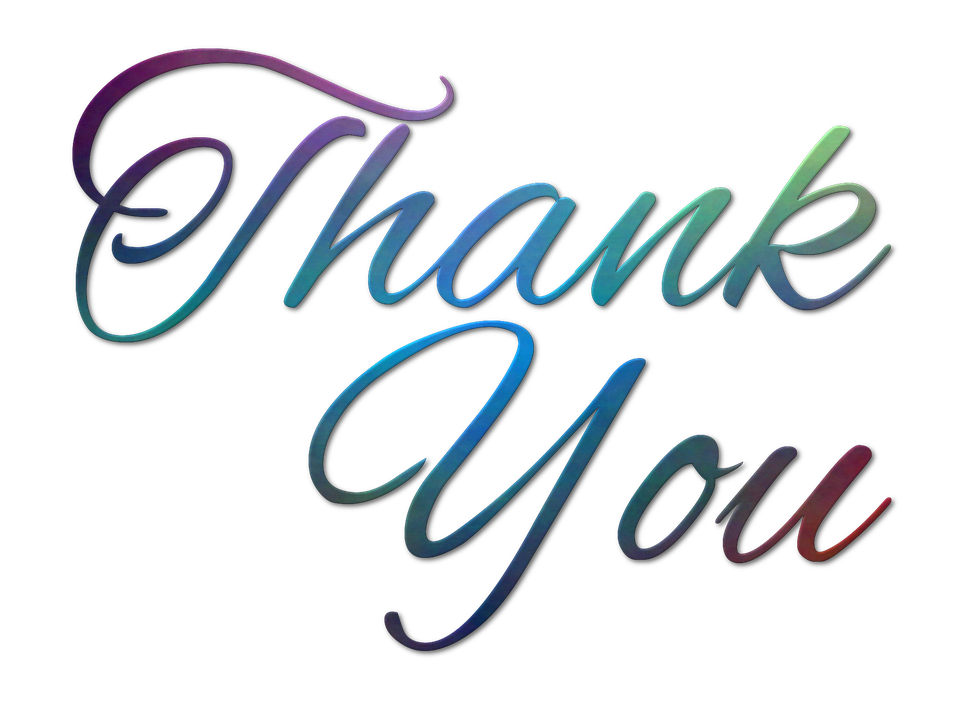 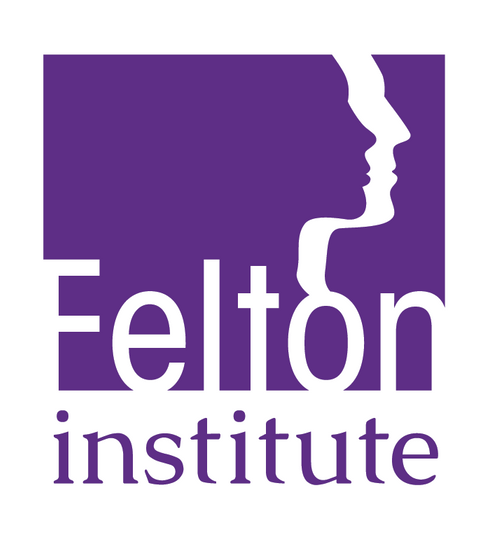 Alameda CountyBehavioral Health Care Services
MENTAL HEALTH & SUBSTANCE USE SERVICES
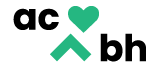 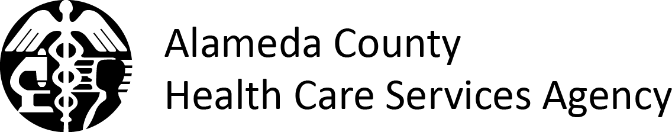